Всемирная история
9
класс
Тема:
Социально-политическое     
и экономическое положение Российской империи 
в конце XIX – начале XX веков
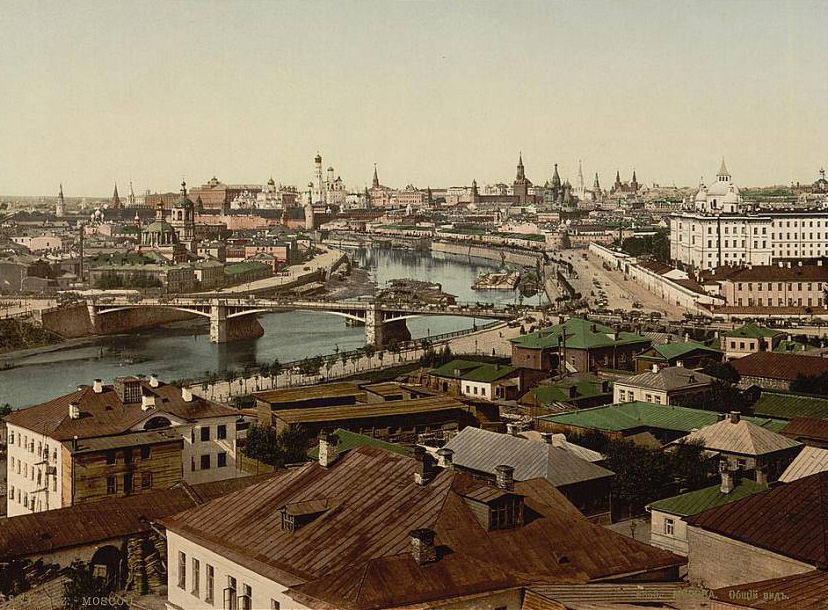 ПЛАН
1) Политический строй России
  2) Экономическое положение
  3) Внутренняя политика
Решите тесты!
1) В Южной Америке до начала 20-х годов XIX в. имелась одна португальская колония, это…   
А) Аргентина  В) Бразилия  С) Гвиана  Д) Эквадор
2) Чьей колонией являлась Куба в тот период, когда США начали войну                         с Мексикой и захватили у неё Техас и Калифорнию?                                              
А) Испании В) Португалии  С) Германии  Д) Великобритании
3) Революция в какой стране положила начало национально-освободительному движению народов Латинской Америки?                              
А) Бразилии  В) России  С) Мексике  Д) Уругвае 
4) Назовите руководителя крестьянского движения, возглавившего восстание крестьян на севере Мексики в 1911 году.
А) Порфирио Диас  В) Хосе Марти С) Себастьяно Лердо  Д) Франциско Вилья
Политический строй
Помещики в России
Класс буржуазии
В России существовал и класс буржуазии.
Темп её капитализации также нарастал.
Но политический авторитет буржуазии был слабым.
Она практически не участвовала в управлении государством.
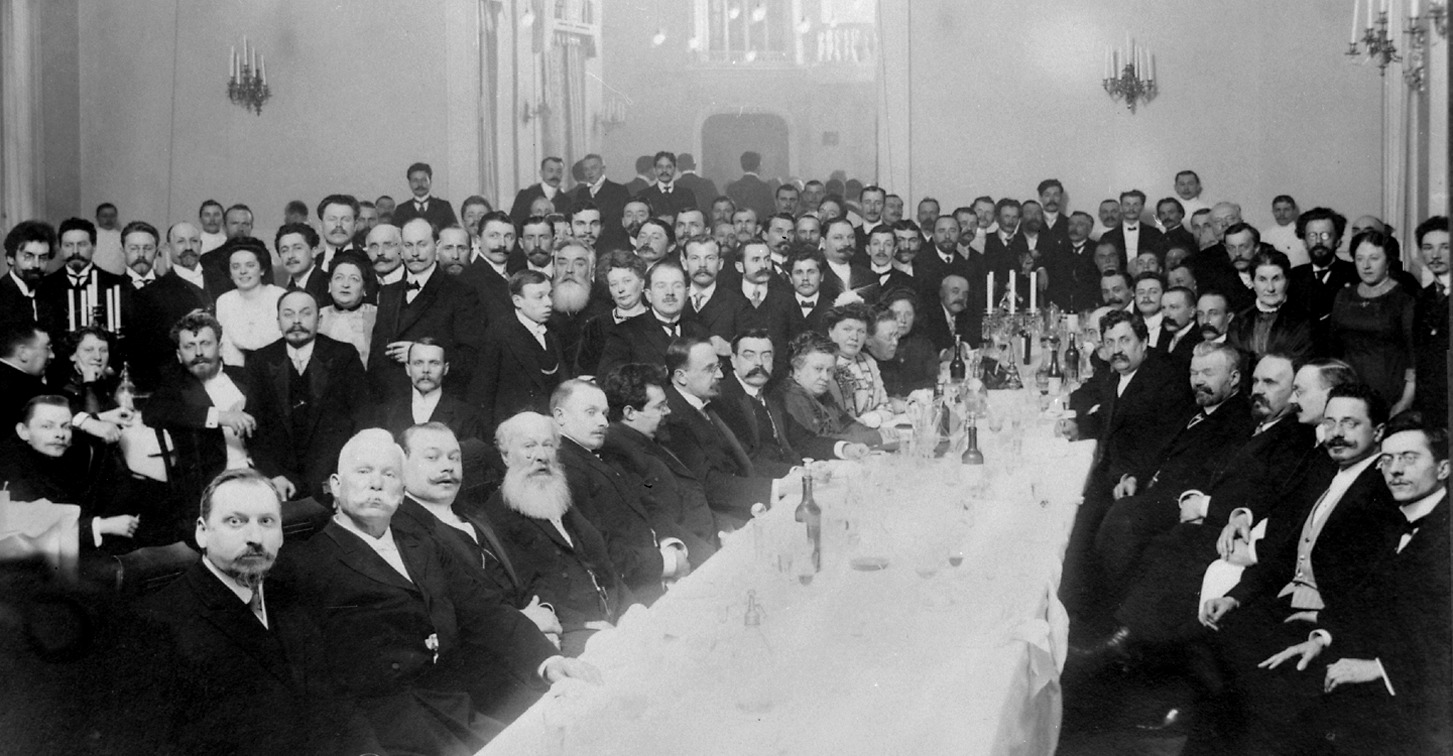 Экономическое положение
Развитие промышленности
Благодаря иностранным инвестициям особенно быстро развивалась тяжёлая промышленность – металлургия, машиностроение, добыча нефти и угля.
За короткое время Россия      по добыче угля  перегнала даже США и вышла на 1 место          в мире.
Страна экспортировала керосин.
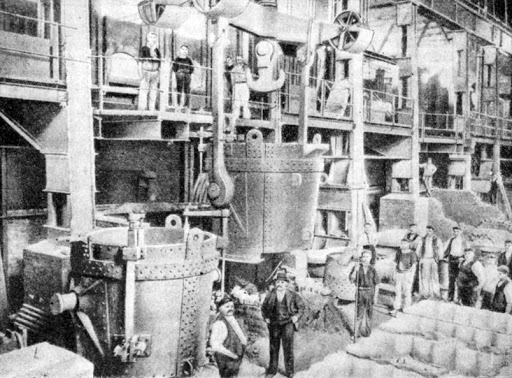 Монополии России
Особенности экономики
Изменения в сельском хозяйстве
Основная часть иностранного капитала, вложенного                  в промышленность страны, принадлежала Франции.
 Наблюдался и рост сельскохозяйственного производства.
 Вырос экспорт сельскохозяйственной продукции.
 Основной продукцией экспорта являлось зерно.
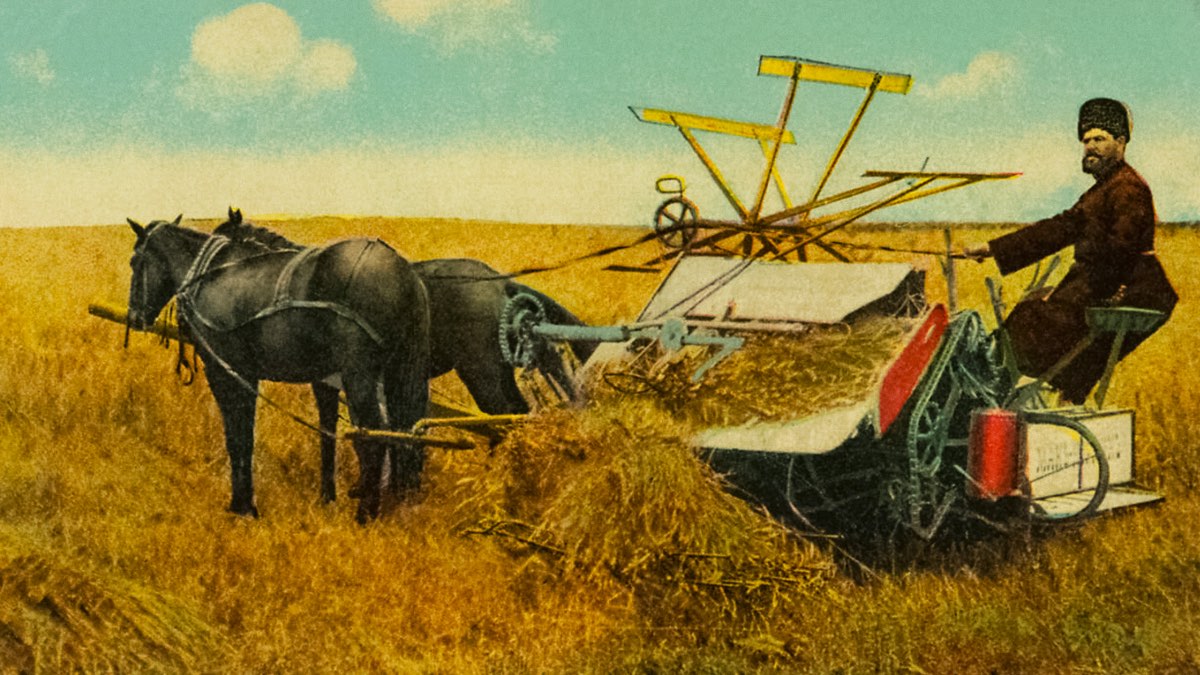 Банки России
Вместе с развитием капитализма  выросла и роль банковского капитала   
«Международный банк Петербурга», банки «Азов – Дон» и «Русь – Азия» играли решающую роль в жизни страны того периода.
Но, несмотря на это, в конце XIX – начале XX веков Россия по экономическому развитию намного отставала от других великих государств.
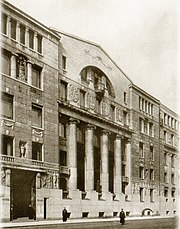 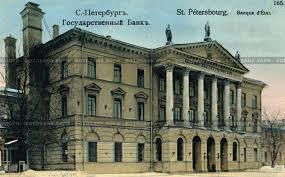 Внутренняя политика
Революция 1905 года
В 1905 г. произошла Первая русская революция.
   Однако, революционное движение было задушено.
   Правящие слои извлекли надлежащие выводы       из революции.
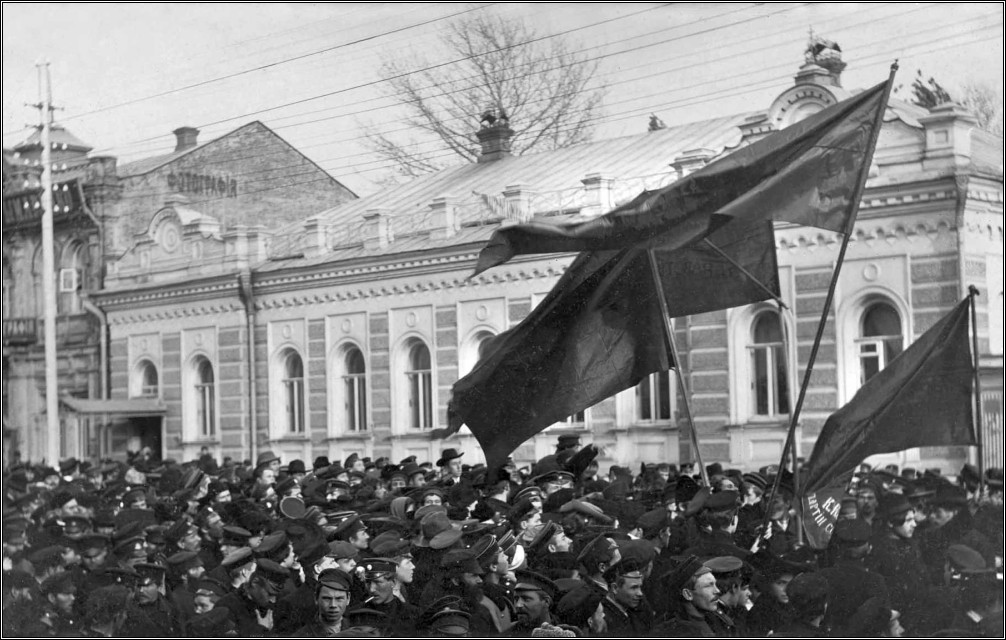 Выводы правящих слоёв
Указ Николая II
Для осуществления этих целей было решено провести ряд преобразований на селе.
   В 1906 г. Николай II издал указ об аграрной реформе и переселении крестьян.
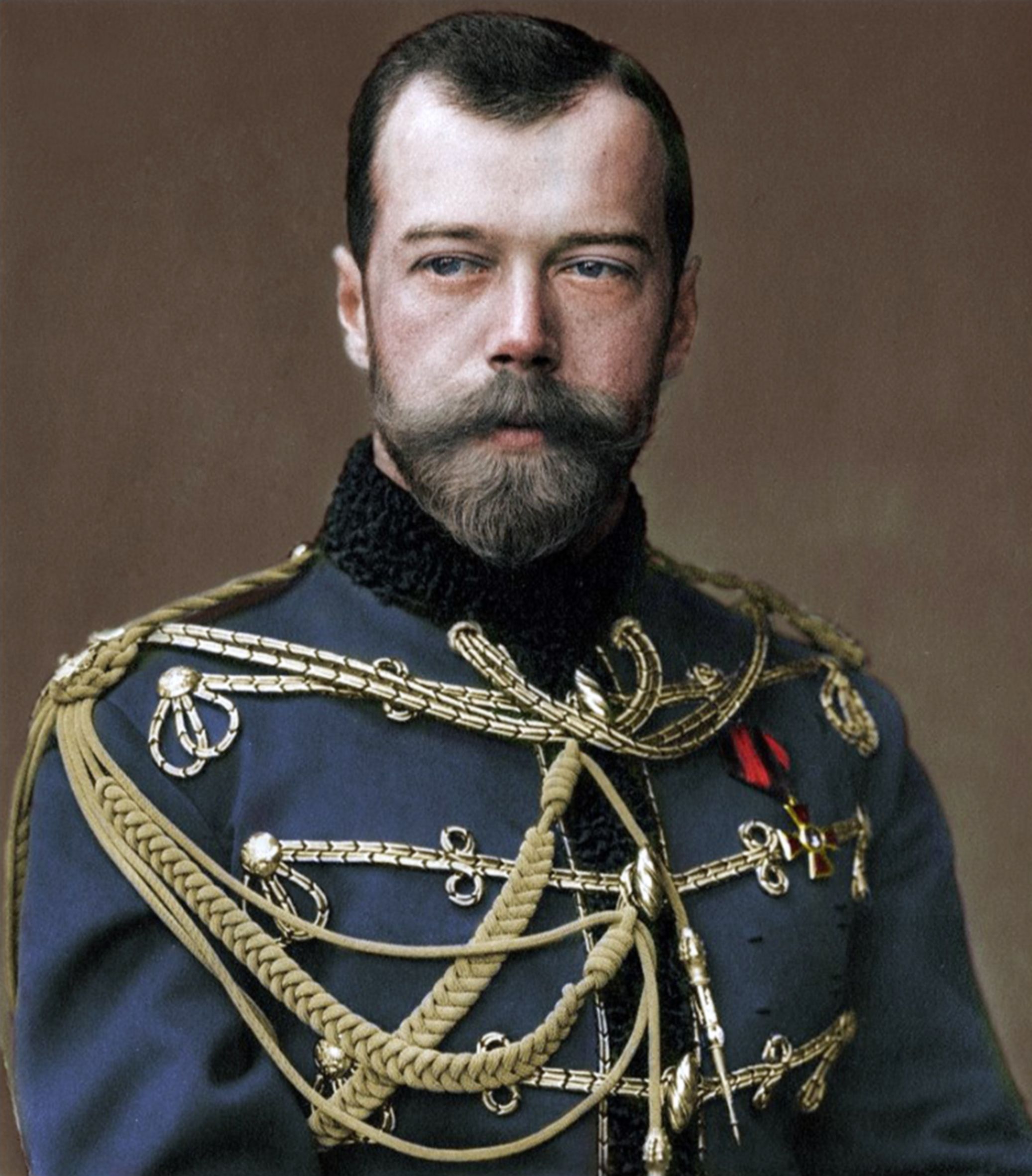 Реформа Столыпина
Реформа была инсценирована премьер-министром Столыпиным      и поэтому вошла в историю под названием «аграрной реформы Столыпина».
   Согласно ей, было намечено решение вопроса землевладения крестьян тремя способами.
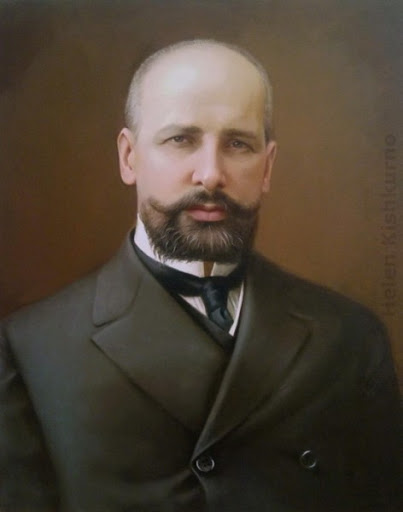 Первый способ
Второй способ
Третий способ
Итоги реформы
- Аграрная реформа Столыпина усилила дифференциацию сельского населения и роста внутреннего рынка.
   - Она укрепила положение богатых крестьян (кулачества).
   - Однако аграрная реформа не смогла полностью ликвидировать земельное владение помещиков.
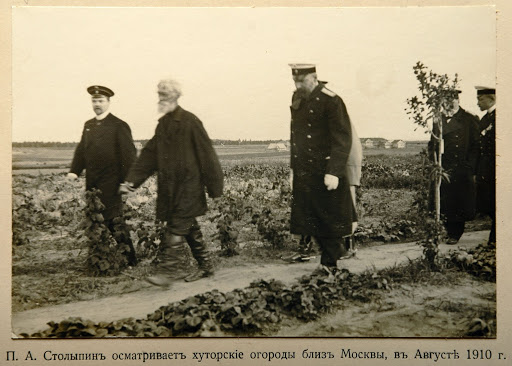 Вопрос переселенцев
Переселенцы были вынуждены возвращаться обратно на прежние места проживания, так как этот процесс не был достаточно обеспечен материально.
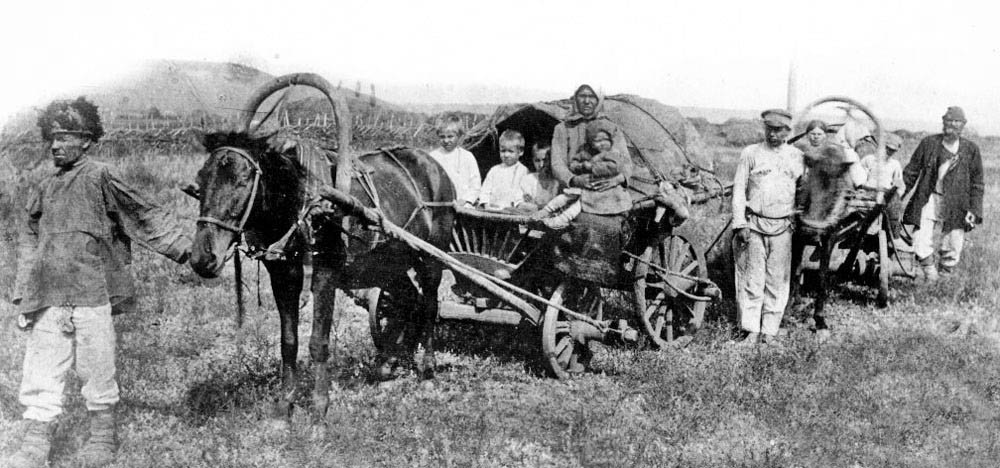 Переселенцы в Туркестане
Политика переселения обострила политическую обстановку                            на национальных окраинах, в частности,                                      в Туркестанском крае,                и вытеснение при этом местного населения.
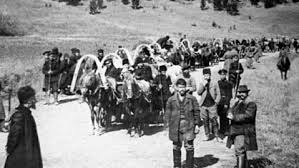 Значение реформы
Таким образом, Столыпину      не удалось «успокоить» страну.
Правящий слой добивался его отставки, но безрезультатно.
В 1911 г. Столыпин был застрелен.
Но, несмотря на все свои недостатки, аграрная политика Столыпина способствовала развитию капитализма на селе.
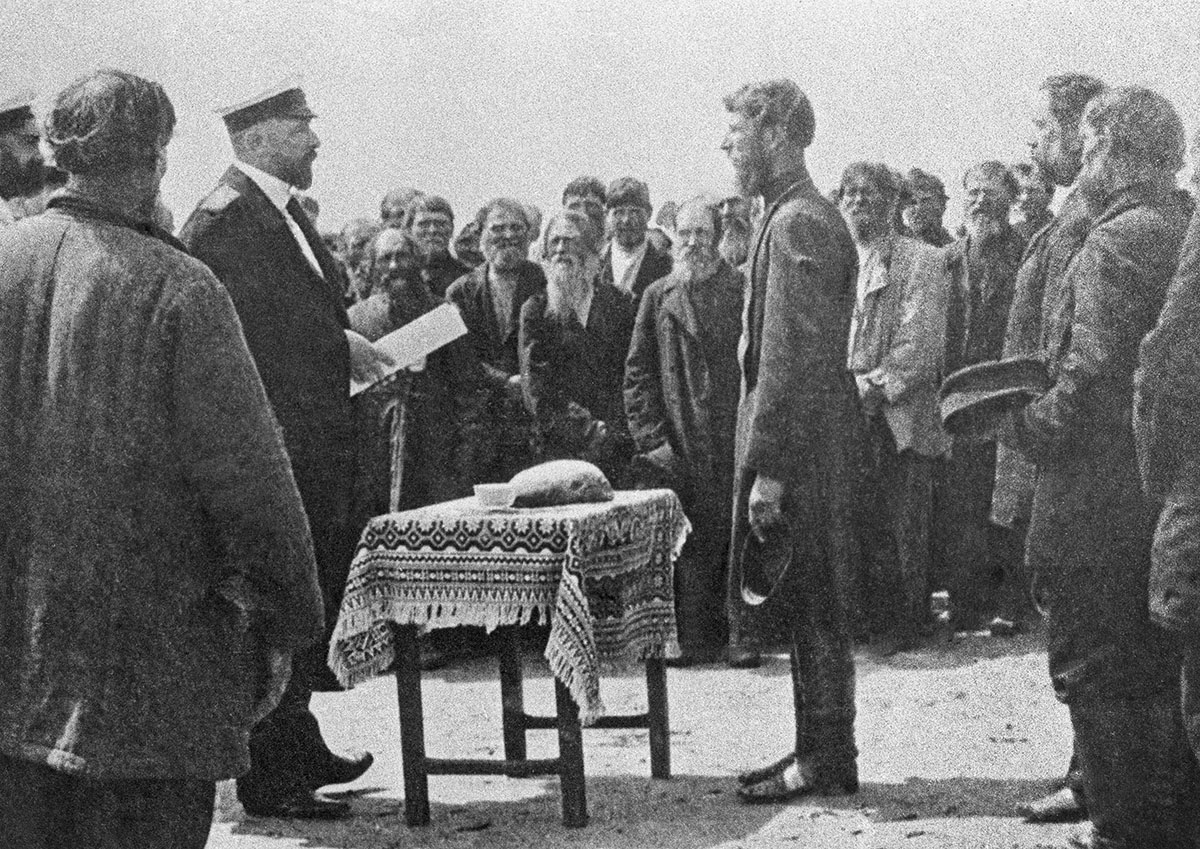 ВСПОМНИ СОБЫТИЯ!
Задания для самостоятельной работы
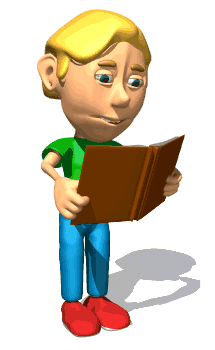 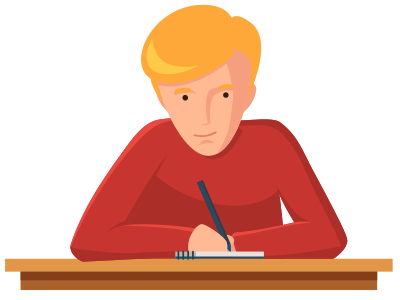 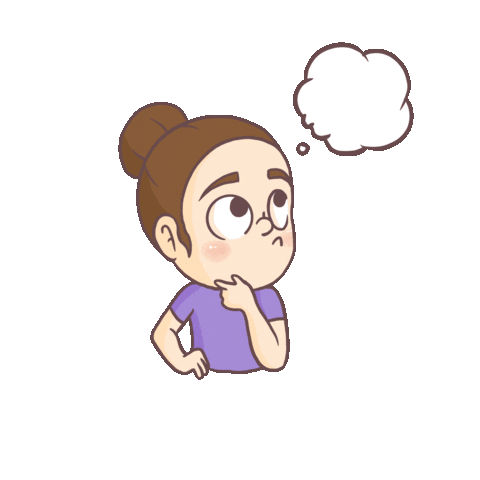 Схема «Личность П.А.Столыпина»
Полное имя

 Год рождения и смерти

 Биография

 Деятельность

 Роль в истории
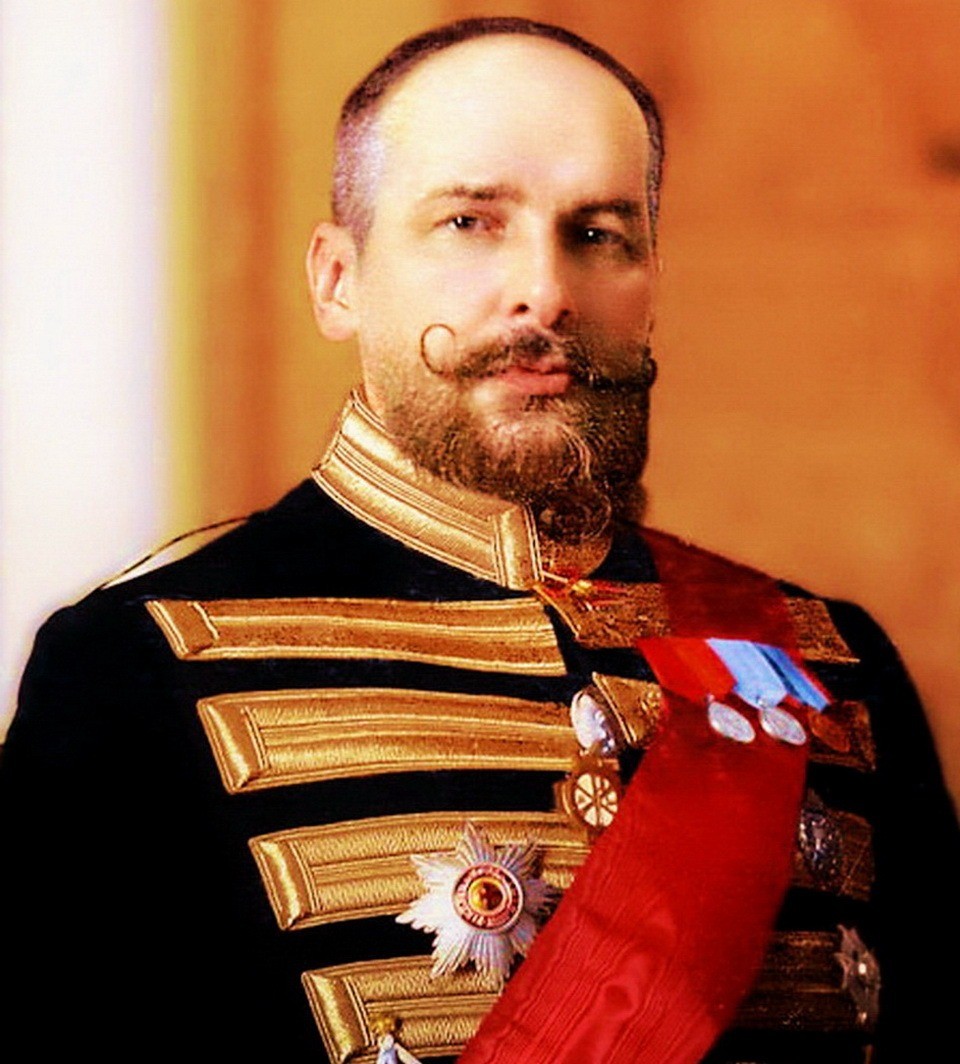